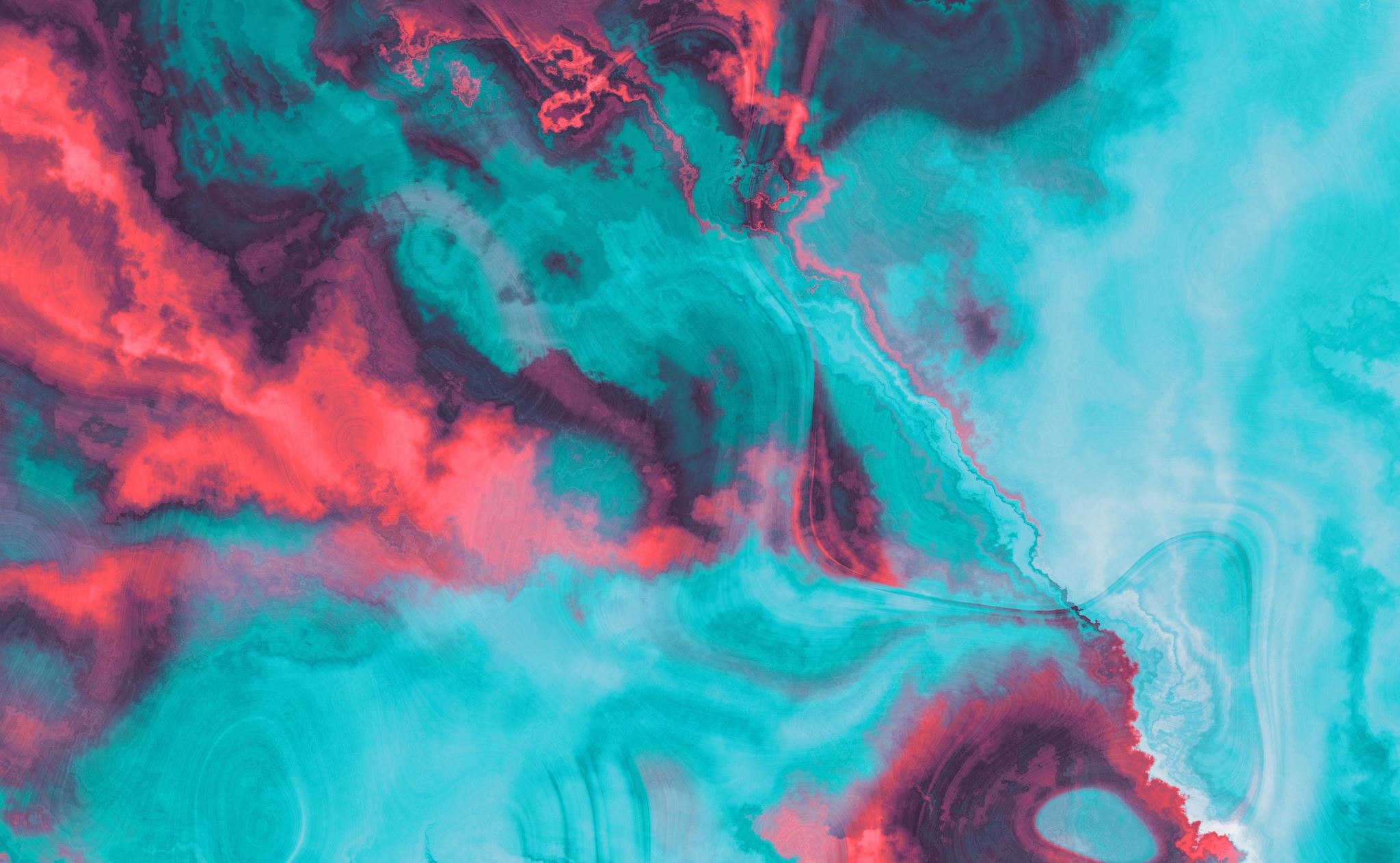 Minä oppijana
Metafora itsestä oppijana
Minä oppijana?